サービスに関する　様々な表現สำนวนต่างๆที่ใช้ในงานบริการ
かん
さまざま
ひょうげん
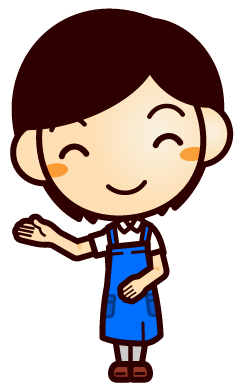 Interaction
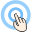 Click the Interaction button to edit this object
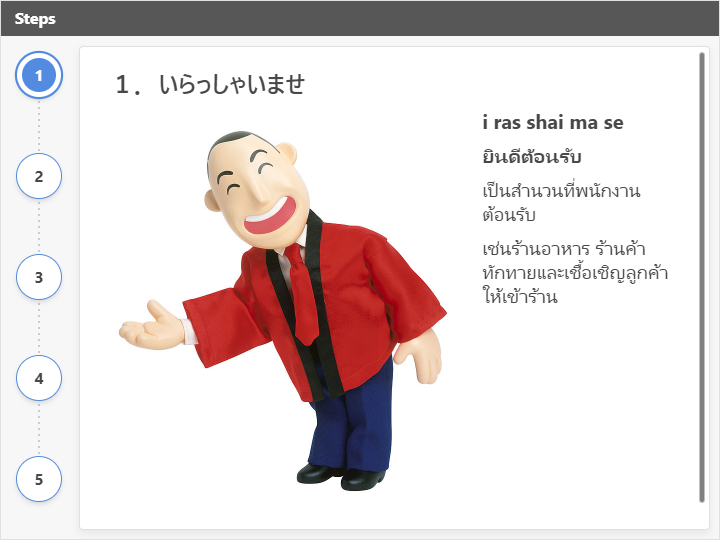 Interaction
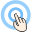 Click the Interaction button to edit this object
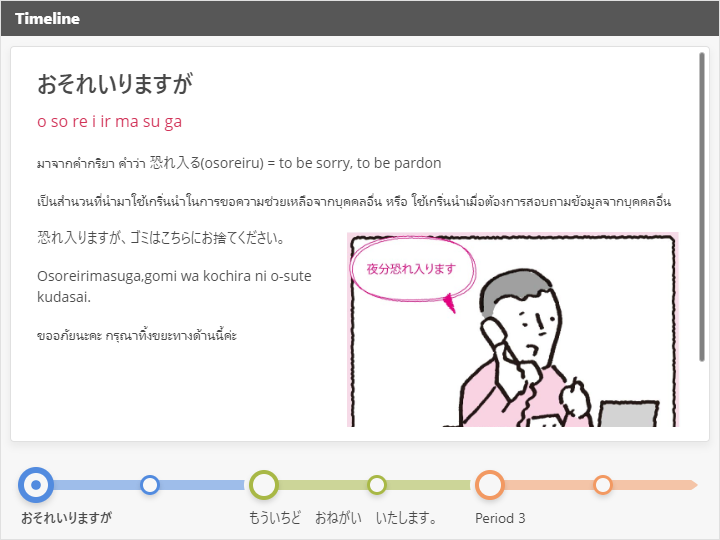 また　おこしを　おまちして　おります
Mata okoshi wo omachishite orimasu
Douzo goyukkuri osugoshikudasai
どうぞ　ごゆっくり　おすごしください
どうぞ　
ごゆっくり　おめしあがりください
Douzo goyukkuri omeshi agarikudasai
Goriyou, arigatougozaimashita
ごりよう、ありがとうございました
จำนวนนับเกี่ยวกับคน
.....り、.....にん　　　....คน
ひとり　　　 1 คน　　　　　  よにん　   ชั้น  4
ふたり　　　2 คน　　　　　ごにん　  ชั้น  5
さんにん　  3 คน　　　　  ろくにん　  ชั้น  6
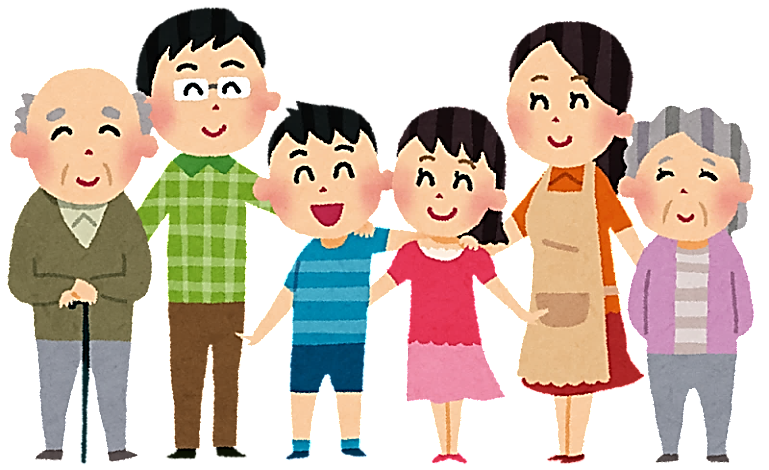 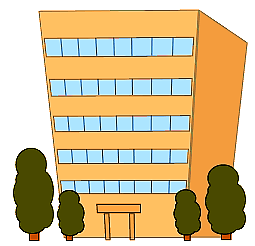 การนับจำนวนชั้นในโรงแรม
いっかい　　　ชั้น 1　　　　　ろっかい　ชั้น  6
にかい　　　　ชั้น 2　　　　はちかい　ชั้น  8
さんがい　　　ชั้น 3　　　　じゅっかい　ชั้น  10
.....かい,....がい　ชั้น....
การเรียกเบอร์ห้องพัก
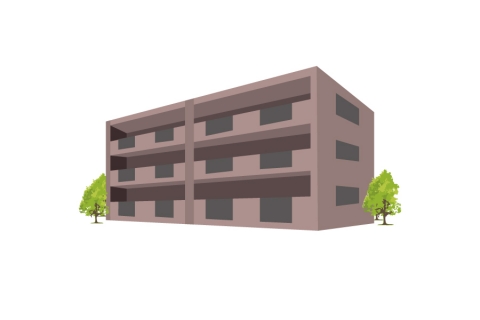 いちいちに　ごうしつ　　ห้อง 112
いちぜろさん　ごうしつ　ห้อง103
じゅっかい　にじゅうに　ごうしつ 　ชั้น10 ห้อง22
.....ごうしつ　　ห้อง....
การนับจำนวนคืนที่เข้าพัก
いっぱく　　  1 คืน　　　　　ごはく　 　1 คืน
にはく　　　　2 คืน　　　　ろっぱく　 1 คืน
さんぱく　　　3 คืน　　　　はっぱく　 1 คืน
.....はく、....ぱく　　....คืน
อ้างอิงภาพจาก
カプセルホテルจากเว็บไซต์pixta
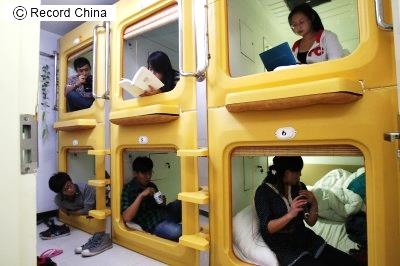 การนับจำนวนวันที่เข้าพัก
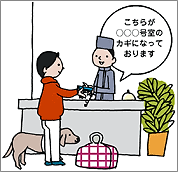 いちにち   1วัน　	むいか		6วัน
　ふつか	2วัน		なのか		7วัน
　みっか	3วัน		ようか		8วัน
　よっか	4วัน		ここのか	9วัน
　いつか	5วัน		とおか		10วัน
.....にち、.....か　　....วัน